CHUYẾN TÀU DU LỊCH
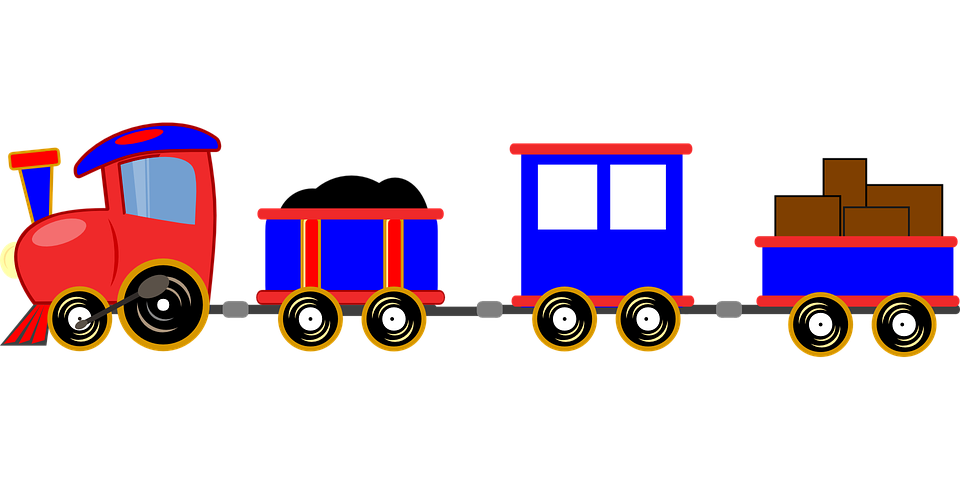 Bắt đầu
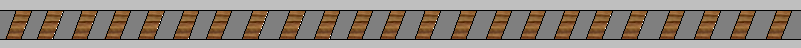 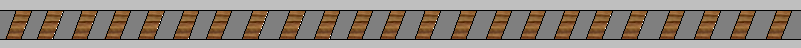 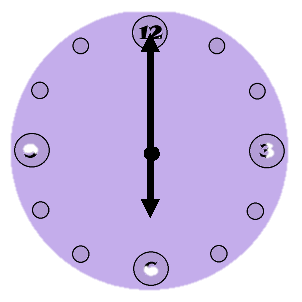 Chuyến tàu xuất phát lúc...
Sáu giờ
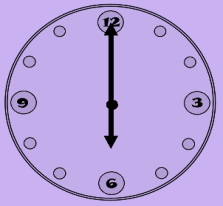 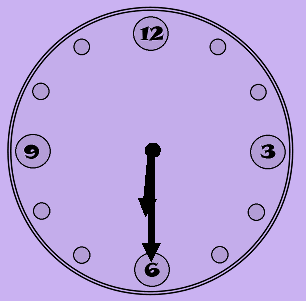 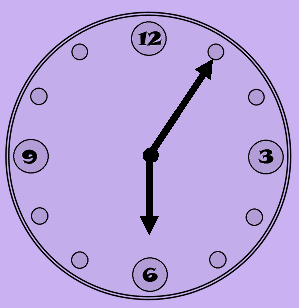 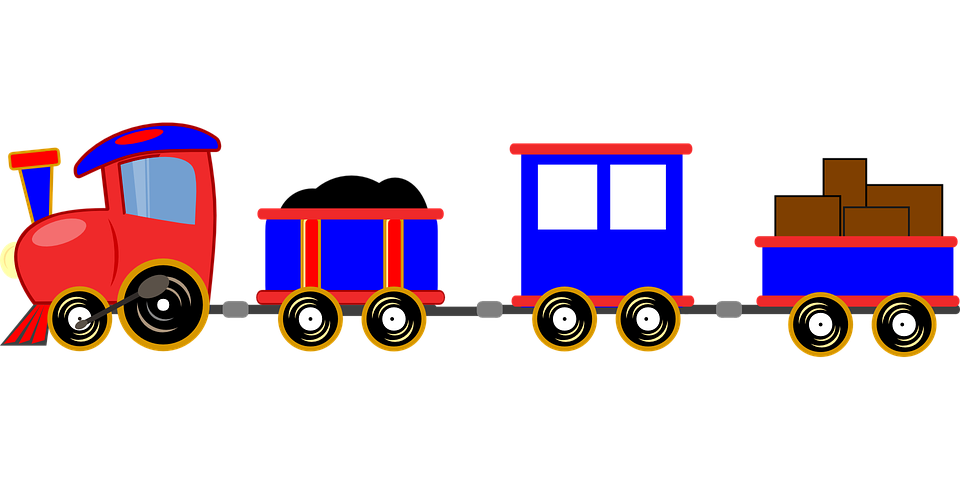 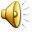 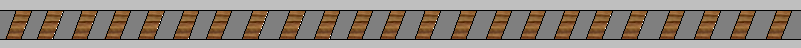 Tiếp theo
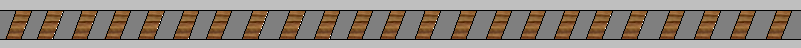 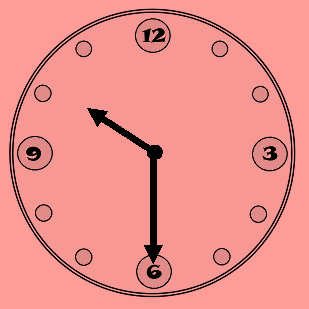 Chuyến tàu xuất phát lúc...
chín giờ 30 phút
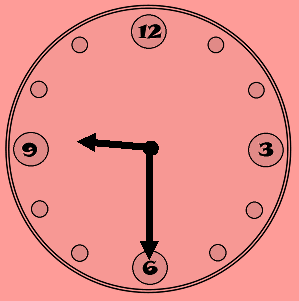 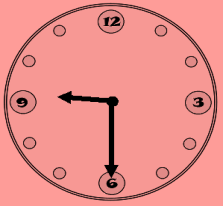 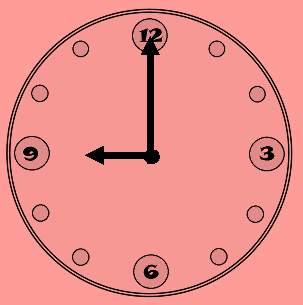 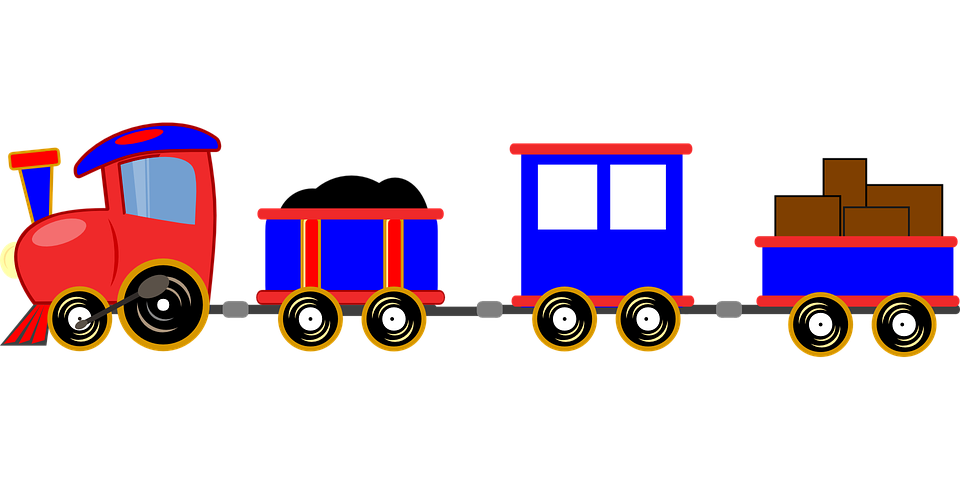 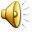 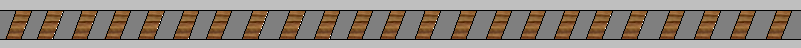 Tiếp theo
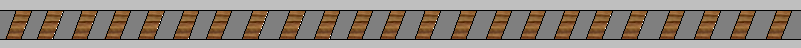 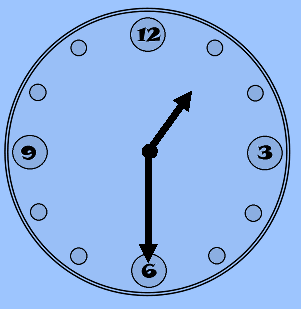 Chuyến tàu xuất phát lúc...
mười ba giờ 15 phút
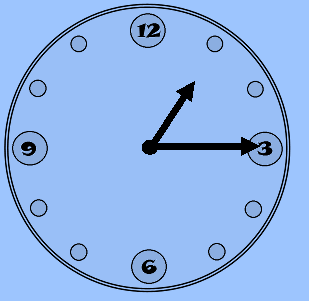 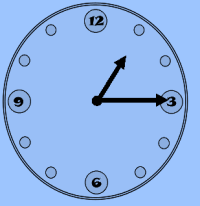 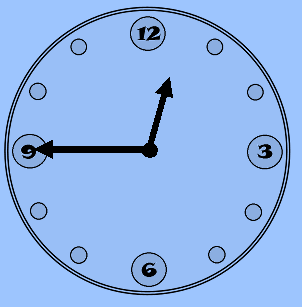 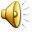 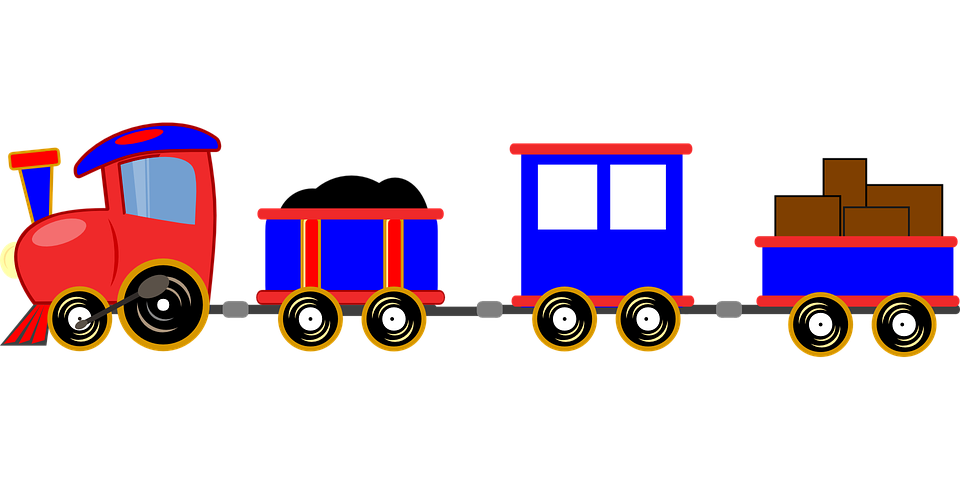 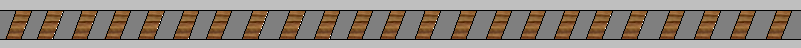 Tiếp theo
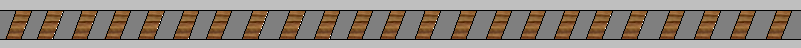 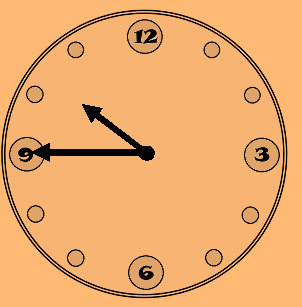 Chuyến tàu xuất phát lúc...
mười một giờ kém mười lăm phút
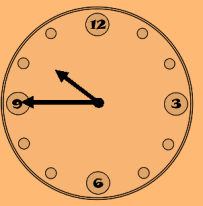 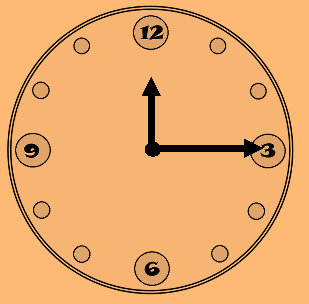 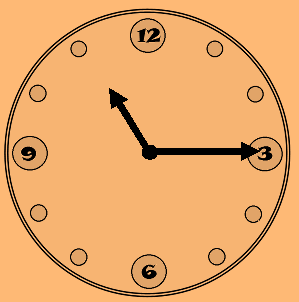 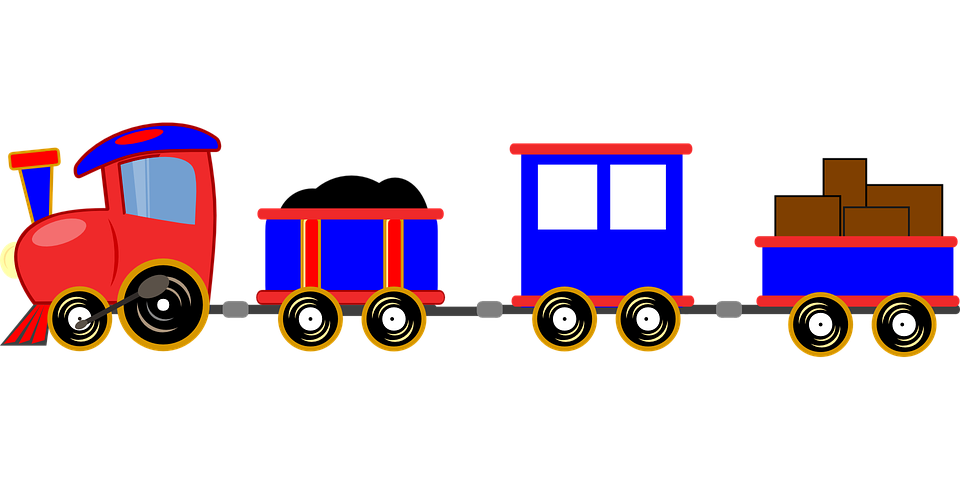 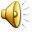 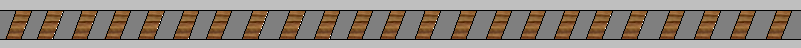 Tiếp theo
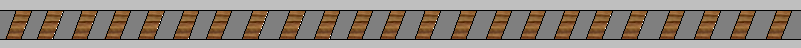 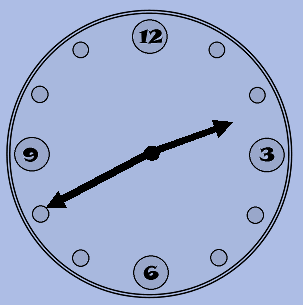 Chuyến tàu xuất phát lúc...
Hai mười giờ mười phút
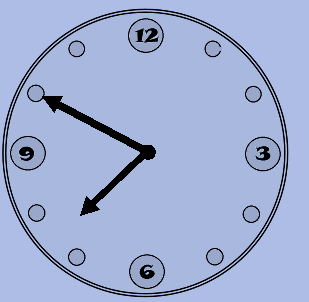 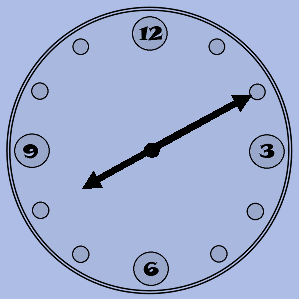 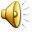 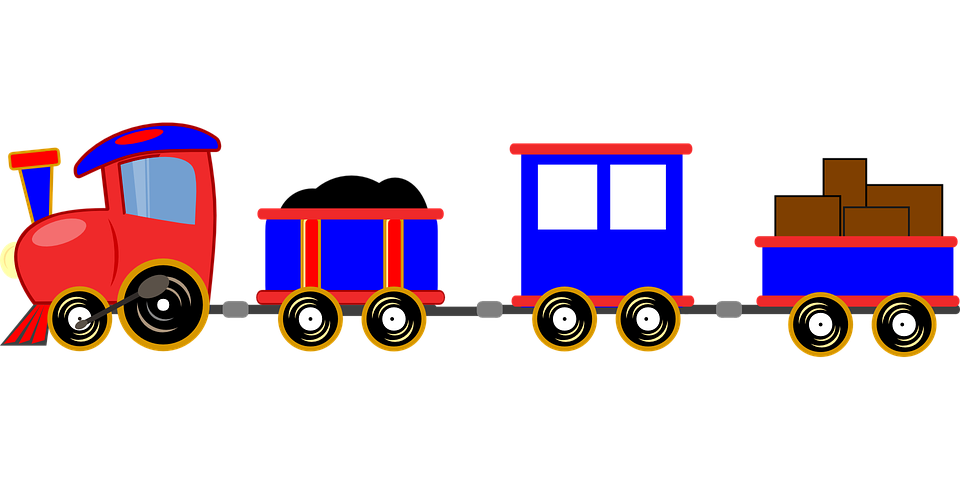 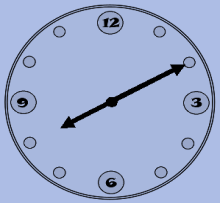 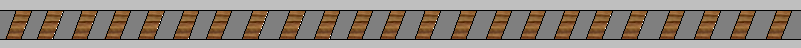 Tiếp theo
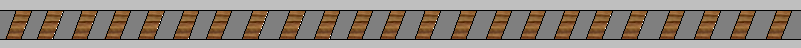 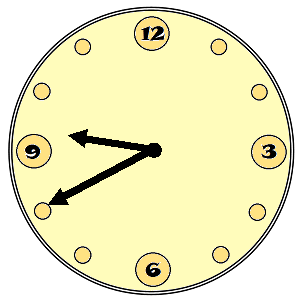 Chuyến tàu xuất phát lúc...
Mười giờ hai mươi phút
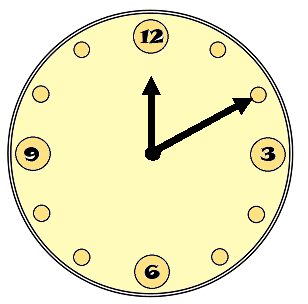 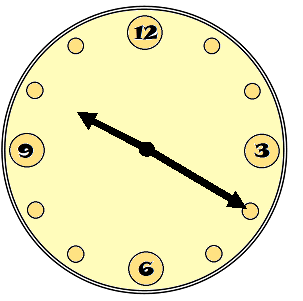 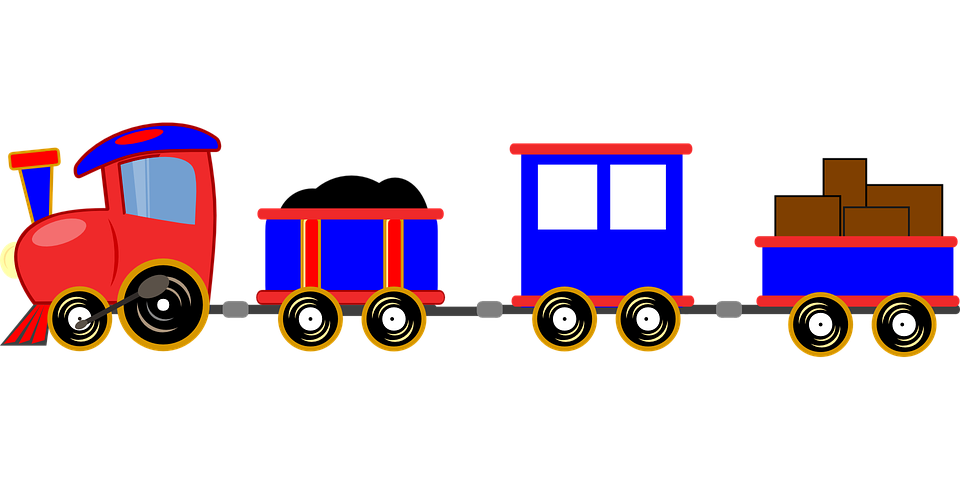 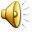 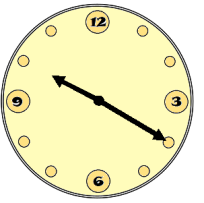 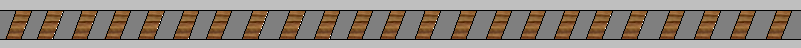 Tiếp theo
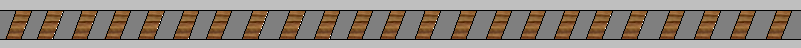